Clickers in the Classroom
Examples from 
Math 115:  Math for Liberal Arts
Bob Young
Chapter 1:  Problem Solving
Example:  Flooring (1.3.22)
A gymnasium floor has an area of 2400 square yards.  Each gallon of floor sealant covers an area of 350 square feet.  How many gallons of sealant are needed to cover the gymnasium floor?
						1.  Understand the Problem.
						2.  Devise a Plan.
						3.  Carry Out the Plan.
						4.  Check the Results.
2 gal
7 gal
21 gal
62 gal
77 gal
Chapter 1:  Problem Solving
Example:  Dripping Faucet #2 (1.3.26)
A faucet is leaking at a rate of one drop of water per second.  Assume that the volume of one drop of water is 0.1 cubic centimeter (0.1 cm3).
How many days would it take to fill a rectangular basin 30 cm by 20 cm by 20 cm?
						1.  Understand the Problem.
						2.  Devise a Plan.
						3.  Carry Out the Plan.
						4.  Check the Results.
7.5 days
.77 days
1.4 days
14.0 days
[Speaker Notes: Last slide for -002 on 28 Feb 2011]
Chapter 2:  Sets
Review:  Universal set
The actor Tom Cruise is a member of a set.
What is the universal set?
The set of professional actors.
The set of American men.
The set of American citizens.
The set of followers of Christian Science.
It depends on the discussion.
7/26/2011
M115
4
[Speaker Notes: Last slide for -002 on 19 Jan 2011]
Chapter 2:  Sets
Review:  Not well defined
Which of the following sets is not well-defined?
{x | x is a US senator}
{x | x is a college football powerhouse}
{good, bad, ugly}
{x | 4 < x < 10}
7/26/2011
M115
5
Chapter 2:  Sets
Review:  Compare the sets
A is the set of states.
		B is the set of state capitals.
Equal
Equivalent
Neither
Both
7/26/2011
M115
6
Chapter 2:  Sets
Clicker Example
Let 	A = {Sears, JC Penny, Footlocker}
		B = {x | x is store at the River Ridge Mall}

Which of the following is true?
A  B
A  B and  A  B 
A  B and  A  B
B  A
7/26/2011
M115
7
Chapter 2:  Sets
Clickers Ready:
Rapid-fire TRUE/FALSE quiz
You will have 10 seconds to answer each of the following questions.
7/26/2011
M115
8
Chapter 2:  Sets
b  {l, i, b, e, r, t, y}
True
False
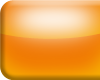 7/26/2011
M115
9
Chapter 2:  Sets
{b}  {l, i, b, e, r, t, y}
True
False
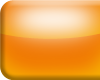 7/26/2011
M115
10
Chapter 2:  Sets
{b}  {l, i, b, e, r, t, y}
True
False
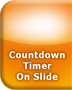 7/26/2011
M115
11
Chapter 2:  Sets
{l, i, b, e, r, t, y}  {l, i, b, e, r, t, y}
True
False
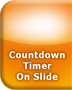 7/26/2011
M115
12
Chapter 2:  Sets
{l, i, b, e, r, t, y}  {l, i, b, e, r, t, y}
True
False
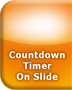 7/26/2011
M115
13
Chapter 2:  Sets
{l, i, b, e, r, t, y}  {l, i, b, e, r, t, y}
True
False
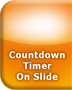 7/26/2011
M115
14
Chapter 2:  Sets
  {l, i, b, e, r, t, y}
True
False
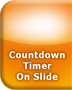 7/26/2011
M115
15
Chapter 2:  Sets
  {l, i, b, e, r, t, y}
True
False
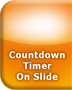 7/26/2011
M115
16
Chapter 2:  Sets
{}  {l, i, b, e, r, t, y}
True
False
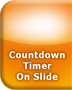 7/26/2011
M115
17
Chapter 2:  Sets
Elements & Sets Examples:  True or False?
TRUE
FALSE
TRUE
FALSE
TRUE
FALSE
FALSE
TRUE
FALSE
b {l, i, b, e, r, t, y}
{b} {l, i, b, e, r, t, y}
{b} {l, i, b, e, r, t, y}
{l, i, b, e, r, t, y} {l, i, b, e, r, t, y} 
{l, i, b, e, r, t, y} {l, i, b, e, r, t, y}
{l, i, b, e, r, t, y} {l, i, b, e, r, t, y} 
  {l, i, b, e, r, t, y} 
  {l, i, b, e, r, t, y} 
{} {l, i, b, e, r, t, y}
7/26/2011
M115
18
[Speaker Notes: Last slide on 21 Jan for -002]
Chapter 2:  Sets
U
          A                                       B
f
c                      a
    w                                        r
                        h             
b          t                             g


      p       m         
           z
{f, r, g}
{a, h}
{c, w, b, t}
A ∩ B' = ?
7/26/2011
M115
19
[Speaker Notes: Start here on 26 Jan 2011]
Chapter 2:  Sets
Example:
Write a statement for the shaded region

               A                                    B


                         C
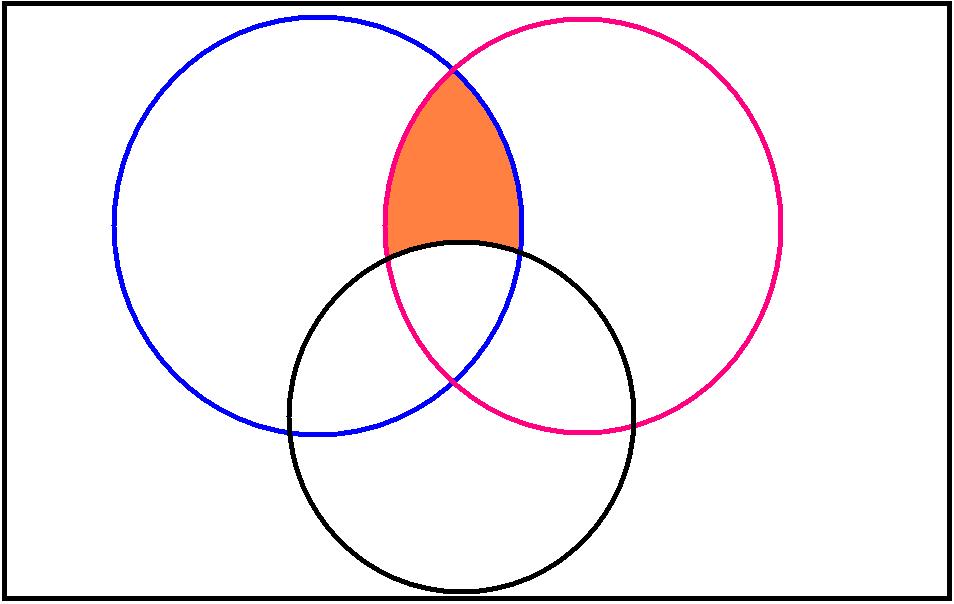 (A  B) – C
C'  (A  B)
(A  B)  C
7/26/2011
M115
20
Chapter 3:  Logic
Example:   Writing Negations
Write the negation of the statement.
			Some candy bars contain nuts.
Some candy bars do not contain nuts.
No candy bars contain nuts.
Chapter 3:  Logic
Example:   Writing Negations
Write the negation of the statement.
			Some candy bars contain nuts.
Since “some” means “at least one” this statement is true.  
The negation is not, “Some candy bars do not contain nuts.”     … Why not?
The negation is: 
			No candy bars contain nuts. 
	 (which is a false statement)
[Speaker Notes: Last slide on 31 Jan 2011 for both sections]
Chapter 3:  Logic
Example:   Writing Negations
Write the negation of the statement.
		Some dogs with long hair do not get cold.
Some dogs with long hair do get cold.
All dogs with long hair get cold.
Some dogs with short hair do not get cold
Chapter 3:  Logic
Practice:  Write the Negation
No one likes asparagus.
Everyone likes asparagus.
Some people don’t like asparagus.
Some people like asparagus.
Chapter 3:  Logic
Practice:  Write the Negation
All houses are wired using parallel circuits.
All houses are not wired using parallel circuits.
Some houses are not wired using parallel circuits.
No houses are wired using parallel circuits.
Chapter 13:  Statistics
Examples:  Sampling technique?
The first 30 people entering a pet store are asked about increases in pet license fees.
Random Sampling.
Systematic
Cluster
Stratified
Convenience
Chapter 13:  Statistics
Examples:  Sampling technique?
100 numbered balls are mixed in a bin and one is chosen at random to determine the winner of a raffle.
Random Sampling.
Systematic
Cluster
Stratified
Convenience